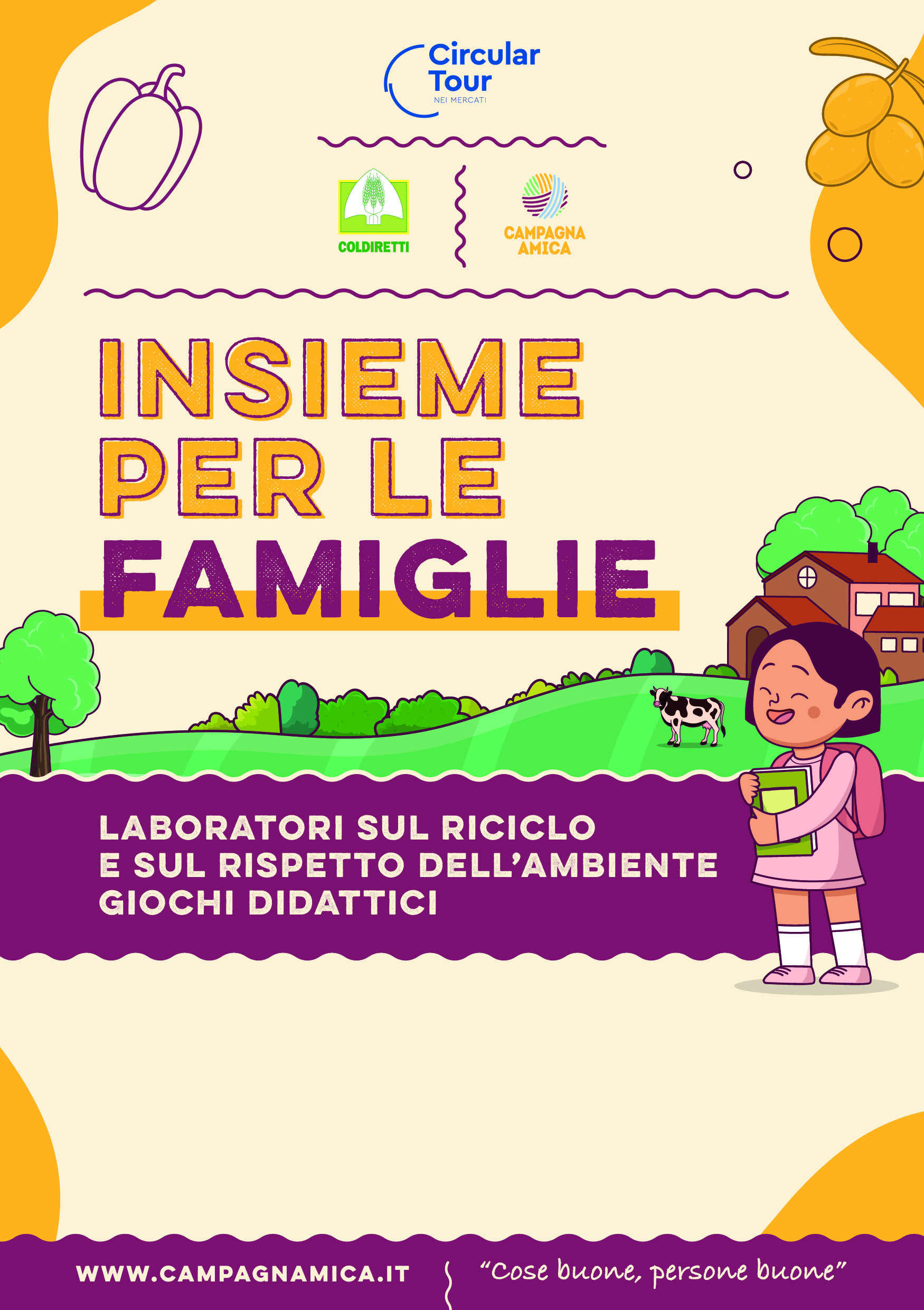 Vi aspettiamo sabato 21 maggio dalle ore 09:00 alle ore 12:30 e domenica 22 maggio dalle ore 09:00 alle ore 12:00 al Mercato Coperto di Campagna Amica di Perugia in via della Madonna Alta n. 112 per la grande festa dell’Economia Circolare